A cgj/mt e a anoreg/mt
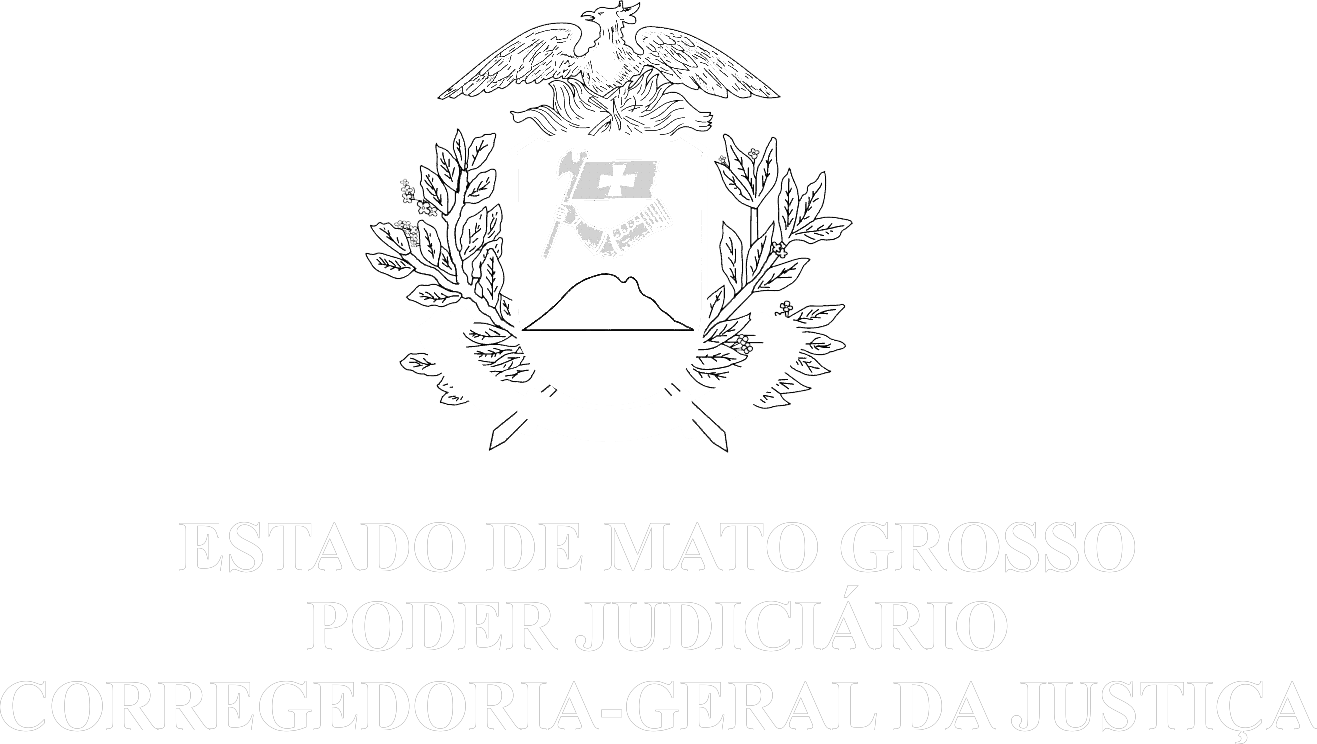 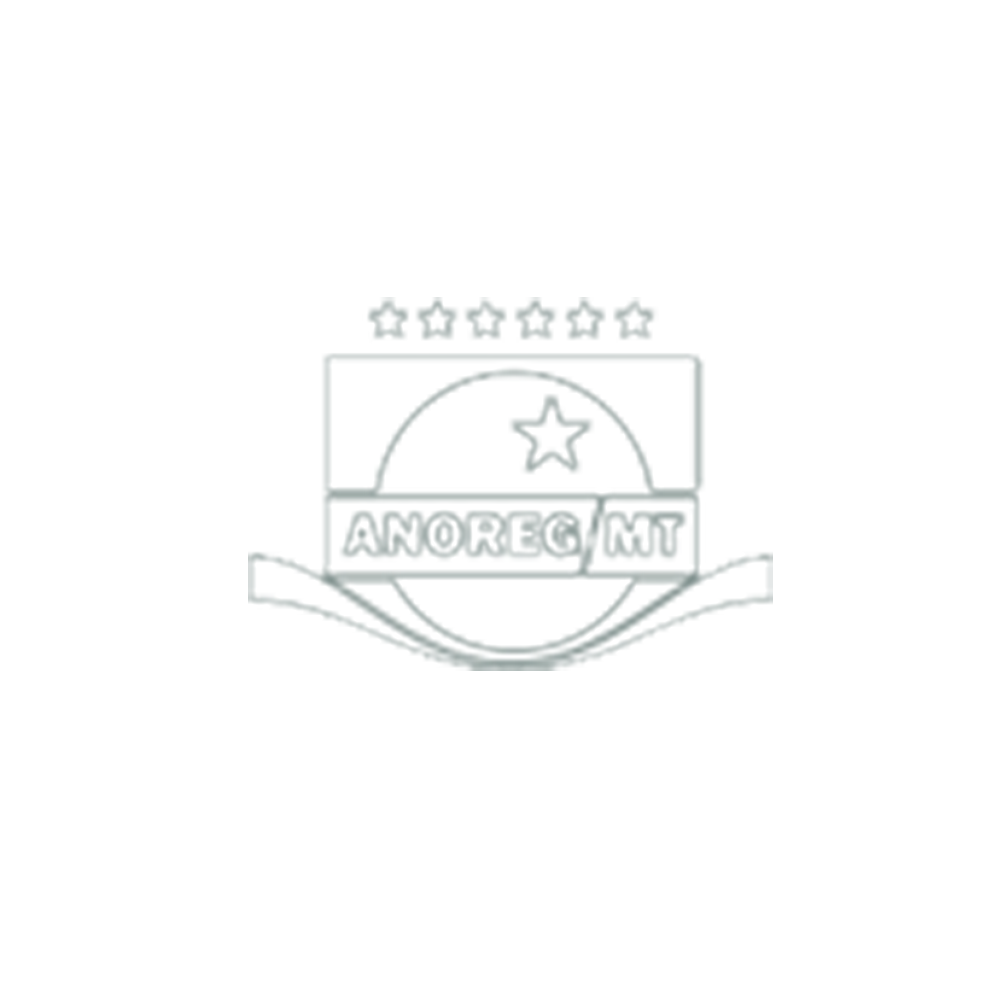 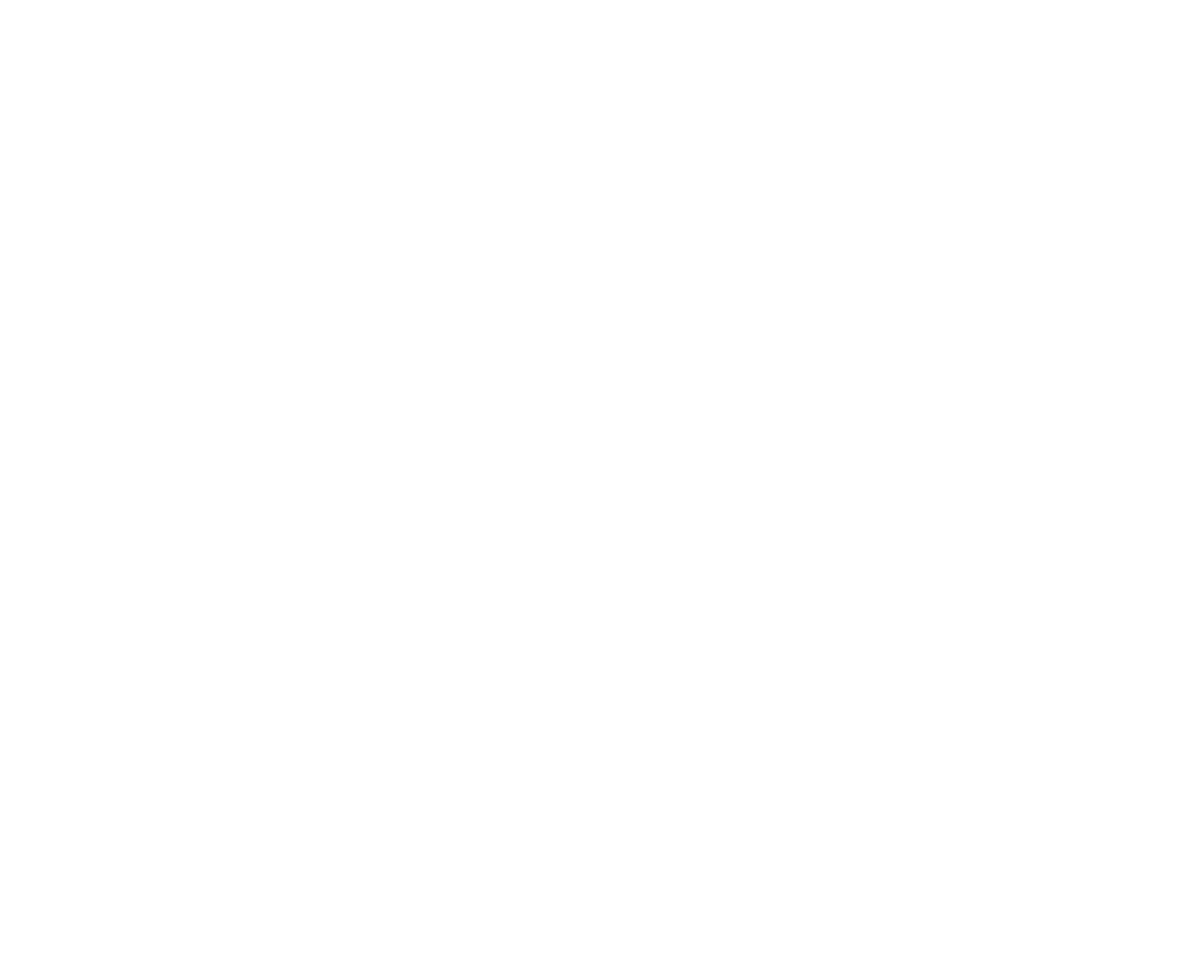 Gestão de cartórios
GESTÃO DE CARTÓRIOS
A ABNT – Associação Brasileira de Normas Técnicas editou a NBR 15:906/2010, em 29/11/2010, estabelecendo requisitos de sistema de gestão empresarial, para demonstrar a capacidade dos Serviços Notariais e Registrais de gerir seus processos com qualidade, de forma a satisfazer as partes interessadas, atender aos requisitos legais, elementos de gestão socioambiental, saúde e segurança ocupacional, visando a excelência dos serviços.
A Corregedoria Nacional de Justiça do CNJ, fixou metas no âmbito de sua atuação fiscalizatória para que os Serviços Notariais e Registrais modernizem-se, aparelhem-se e estruturem-se no campo material e humano de forma adequada e necessária.
GESTÃO DE CARTÓRIOS – Lei 8935/94
Art. 4º Os serviços notariais e de registro serão prestados, de modo eficiente e adequado, em dias e horários estabelecidos pelo juízo competente, atendidas as peculiaridades locais, em local de fácil acesso ao público e que ofereça segurança para o arquivamento de livros e documentos.
Art. 21. O gerenciamento administrativo e financeiro dos serviços notariais e de registro é da responsabilidade exclusiva do respectivo titular, inclusive no que diz respeito às despesas de custeio, investimento e pessoal, cabendo-lhe estabelecer normas, condições e obrigações relativas à atribuição de funções e de remuneração de seus prepostos de modo a obter a melhor qualidade na prestação dos serviços.
Art. 38. O juízo competente zelará para que os serviços notariais e de registro sejam prestados com rapidez, qualidade satisfatória e de modo eficiente, podendo sugerir à autoridade competente a elaboração de planos de adequada e melhor prestação desses serviços, observados, também, critérios populacionais e sócio-econômicos, publicados regularmente pela Fundação Instituto Brasileiro de Geografia e Estatística.
GESTÃO DE CARTÓRIOS – CF/88
Art. 37. A administração pública direta e indireta de qualquer dos Poderes da União, dos Estados, do Distrito Federal e dos Municípios obedecerá aos princípios de legalidade, impessoalidade, moralidade, publicidade e eficiência e, também, ao seguinte: (...)
GESTÃO DE CARTÓRIOS – Provimento 42/2020 – cngce – cgj/mt
A Corregedoria Geral da Justiça do Estado de Mato Grosso ao revisar a  Consolidação das Normas Gerais do Foro Extrajudicial – CNGCE, acrescentou o seguinte dispositivo:
Art. 27. A correição ordinária no foro extrajudicial prevista pelo art. 86 do Coje/MT deve ser realizada anualmente pelo Juiz Corregedor Permanente da comarca, até o mês de agosto de cada ano, com subsequente inserção do relatório competente no sistema de correição eletrônica, localizado no Portal do Magistrado, no site do Poder Judiciário de Mato Grosso, no prazo de 30 (trinta) dias após a realização da correição.
§ 1º O Juiz Corregedor Permanente que constatar má qualidade na prestação dos serviços delegados, decorrente da falta ou ineficiência no gerenciamento da serventia submetida à correição, solicitará ao Corregedor-Geral da Justiça a implantação de sistema de gestão da qualidade (art. 12 do Provimento n. 12/2013-CM).
GESTÃO DE CARTÓRIOS – anoreg/mt
A ANOREG-MT, entidade que congrega titulares e substitutos dos Serviços Notarias e Registrais de Mato Grosso,  entende que  deve incentivar, capacitar e acompanhar  os notários e registradores do Estado de Mato Grosso, na observância  ao  que  restou  estabelecido na  Norma Brasileira ABNT NBR 15906,  pois as  medidas  nela  regradas  vêm  ao  encontro  dos  interesses  de sua Diretoria.
Visando atender tais reclames, para obter o reconhecimento e  a  confiança  integral  dos órgãos fiscalizadores e da sociedade, a ANOREG-MT, desde o ano de 2013, vem ofertando programas de qualidade, dirigidos a todos os cartórios do Estado de Mato Grosso, de todas as especialidades, independente do tamanho, número de funcionários e localização geográfica,  visando incentivar, treinar e educar para a melhoria da eficiência da gestão dos Serviços Notariais e Registrais do Estado de Mato Grosso, de modo contínuo e sustentado.
GESTÃO DE CARTÓRIOS – anoreg/mt
Considerando o objetivo da ANOREG/MT em congregar todos os notários e registradores e oportunizar a possibilidade de cumprir fielmente as normativas às quais devem se submeter no exercício de atividade delegada pelo Poder Público, e por todos os demais motivos já expostos, orienta-se os colegas a observarem e implementarem em suas serventias, a NBR 15906/2010,   bem como, a participarem de programas e prêmios de qualidade promovidos pela ANOREG BR e ANOREG MT.
O comprometimento com a gestão de qualidade faz a diferença.
Participar é preciso!
GESTÃO DE CARTÓRIOS – ABNT NBR 15906
A Associação Brasileira de Normas Técnicas (ABNT) publicou no dia 26 de fevereiro de 2021 a nova edição da norma ABNT NBR 15906. A partir da primeira versão, publicada no ano de 2010, a Associação dos Notários e Registradores do Brasil (Anoreg/BR), por meio de sua Diretoria da Qualidade, identificou a necessidade de adequação dos serviços notariais e registrais às novas técnicas de gestão e compôs um grupo de especialistas para a atualização dos requisitos normativos.
A Comissão de Estudo Especial de Gestão Cartorária foi composto por consultores, administradores, titulares das serventias extrajudiciais e auditores, divididos em dois grupos. O primeiro grupo focado em questões técnicas, e o segundo em pontos generalistas e de adequação às especificações da ISO – International Organization for Standardization.
A norma integra requisitos internacionais, como as certificações ISO 9001 (Gestão da Qualidade), ISO 14001 (Gestão Ambiental), ISO 45001 (Saúde e Segurança Ocupacionais) e SA 8000 (Responsabilidade Social). A nova versão é dividida em sete seções principais: contexto do SNR (Serviço Notarial e Registral), liderança, planejamento, apoio, operação, avaliação de desempenho e melhoria.
OBRIGADA
Expositora: Maria Aparecida Bianchin
E-mail: cidabianchin@gmail.com
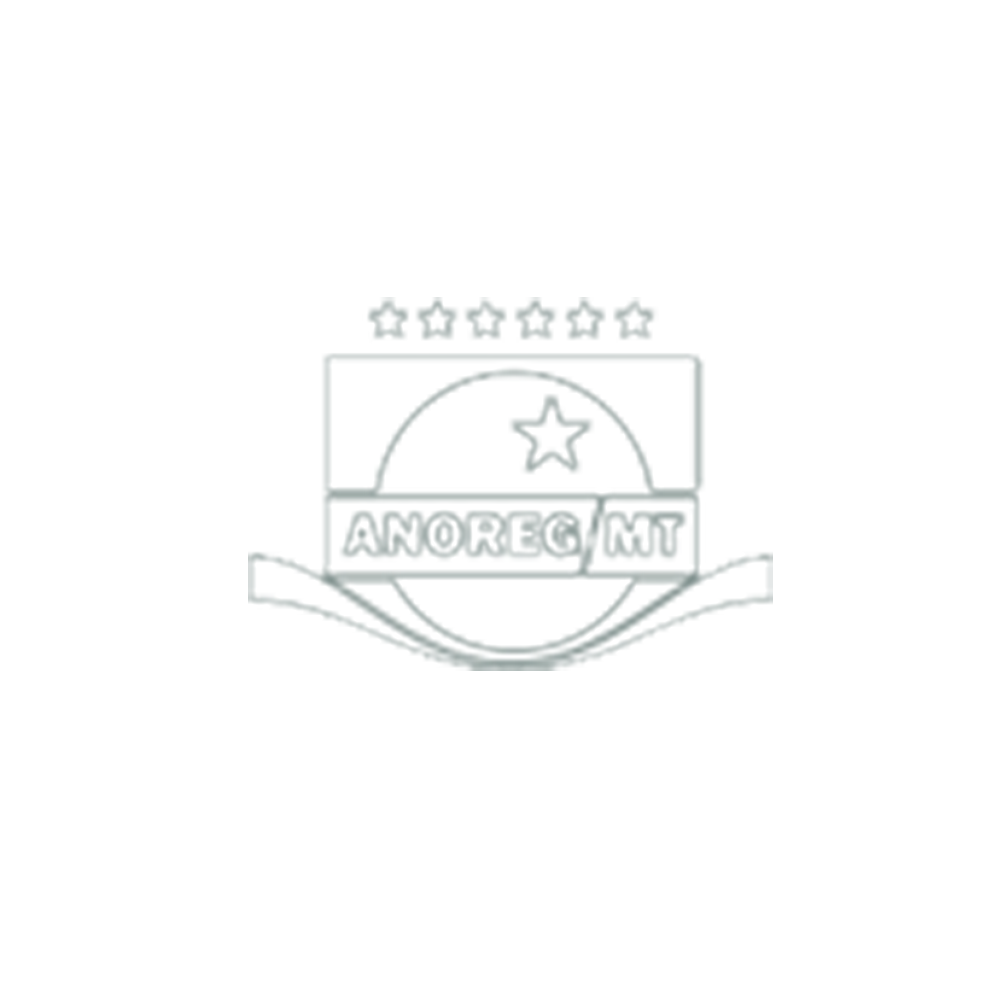 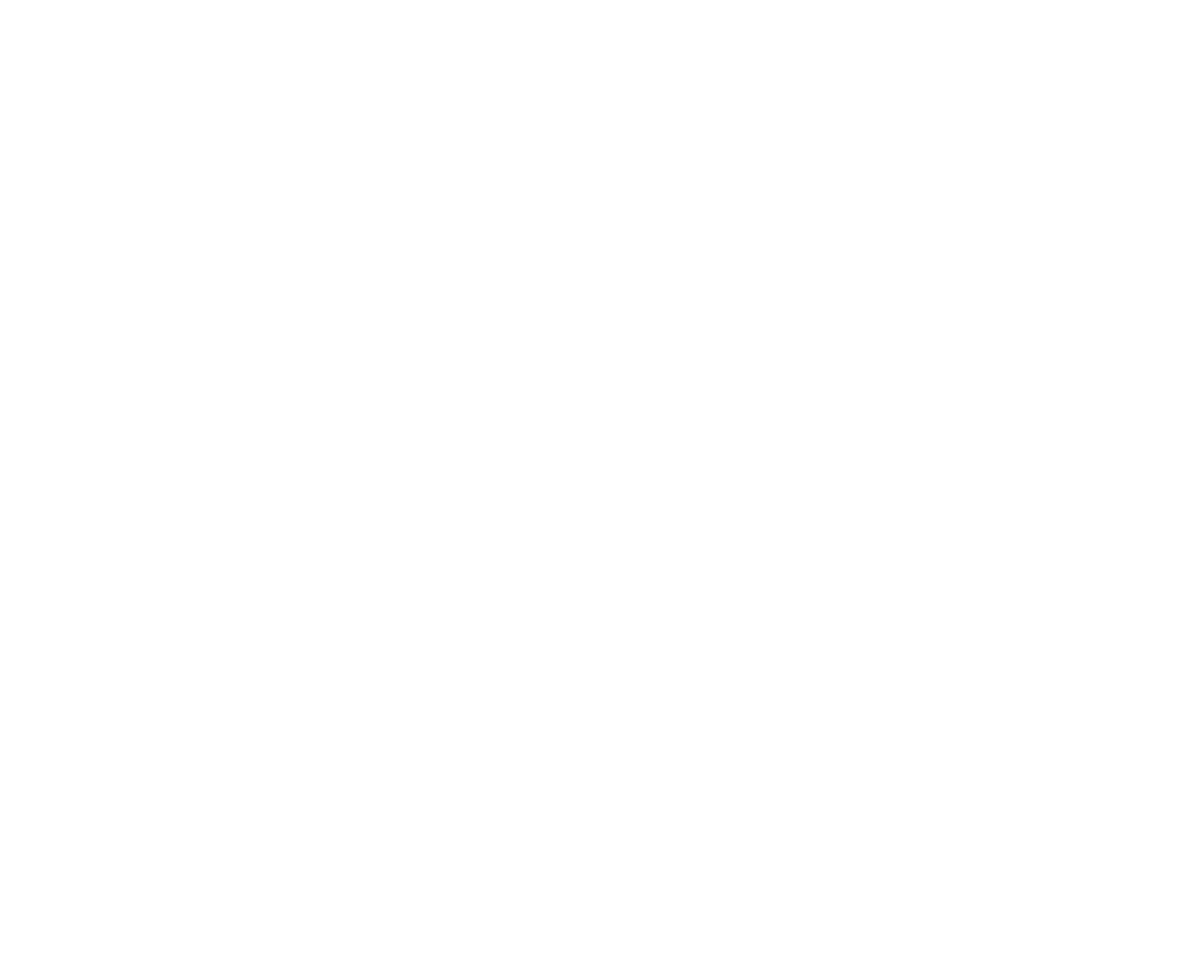 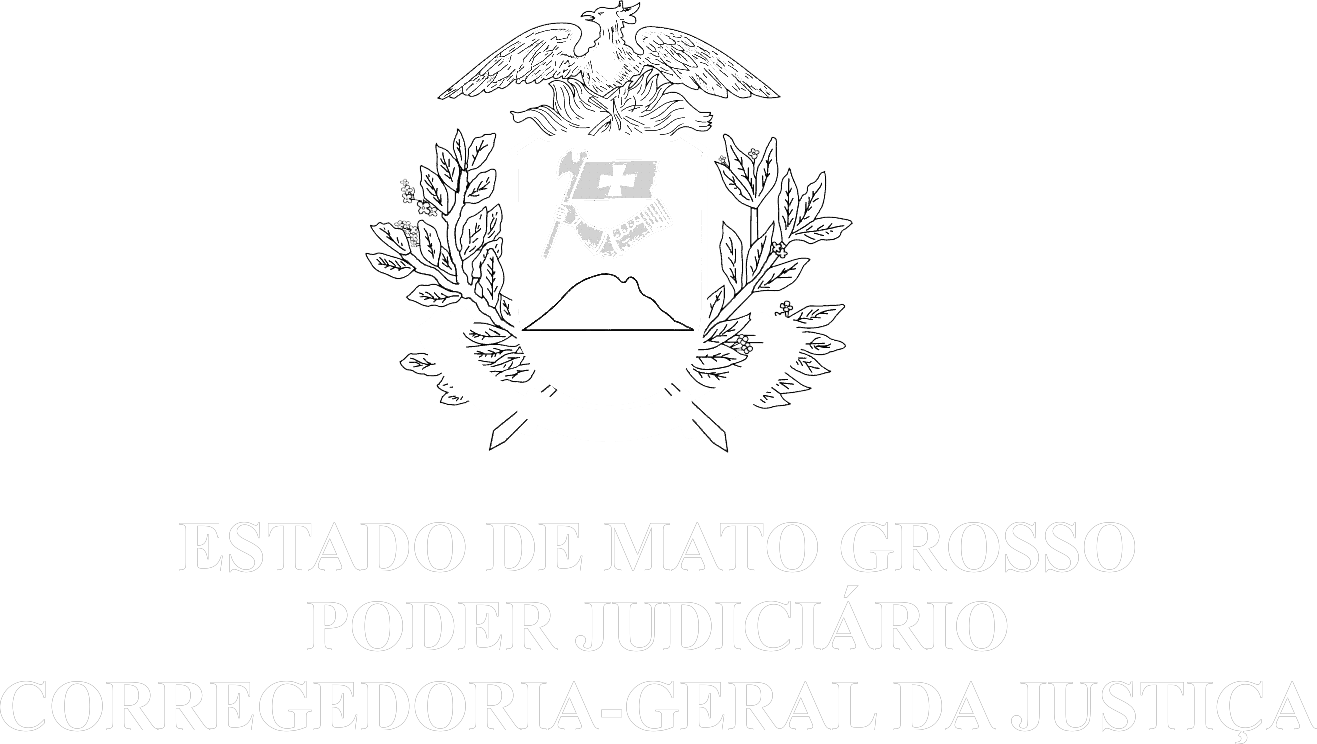